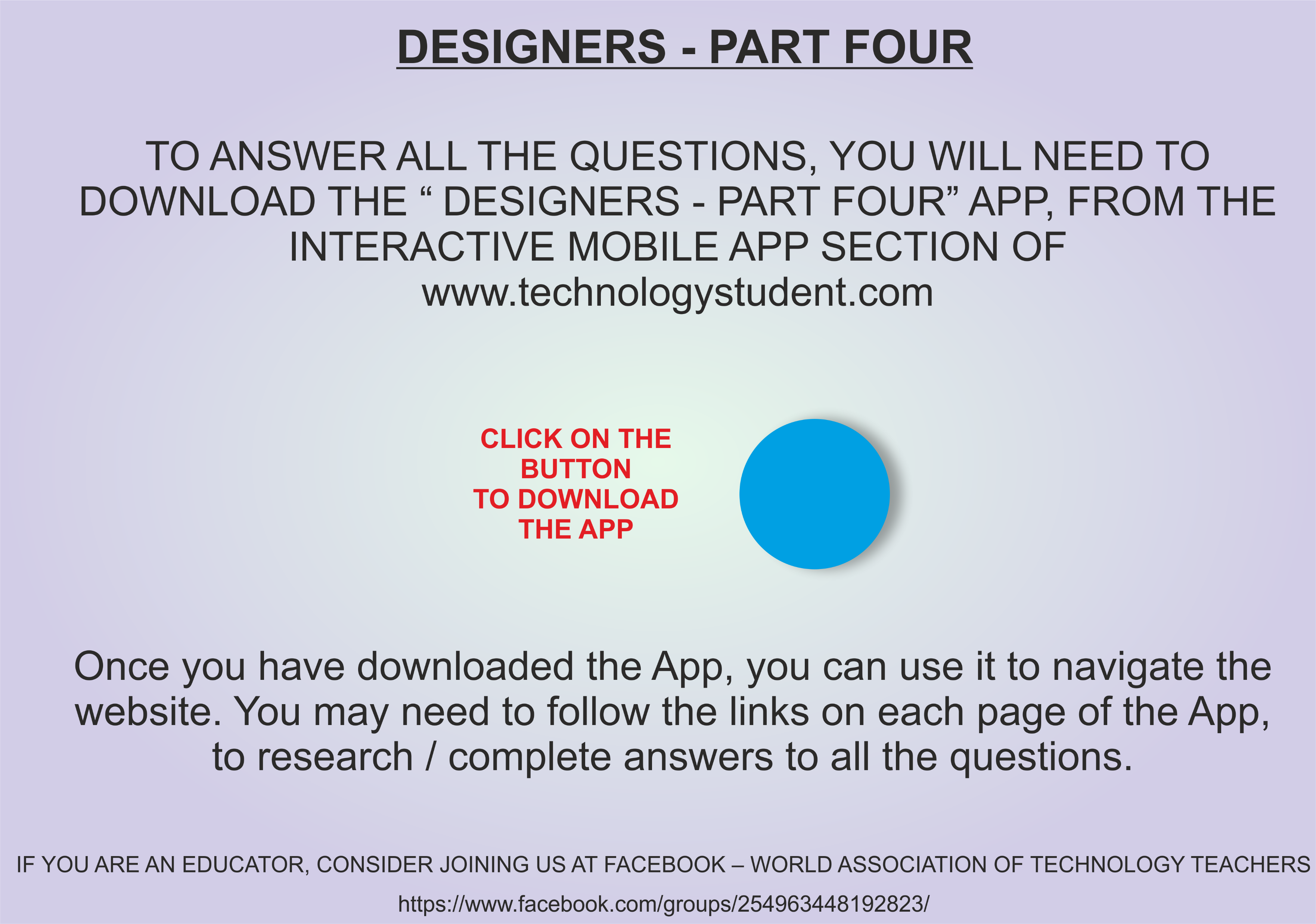 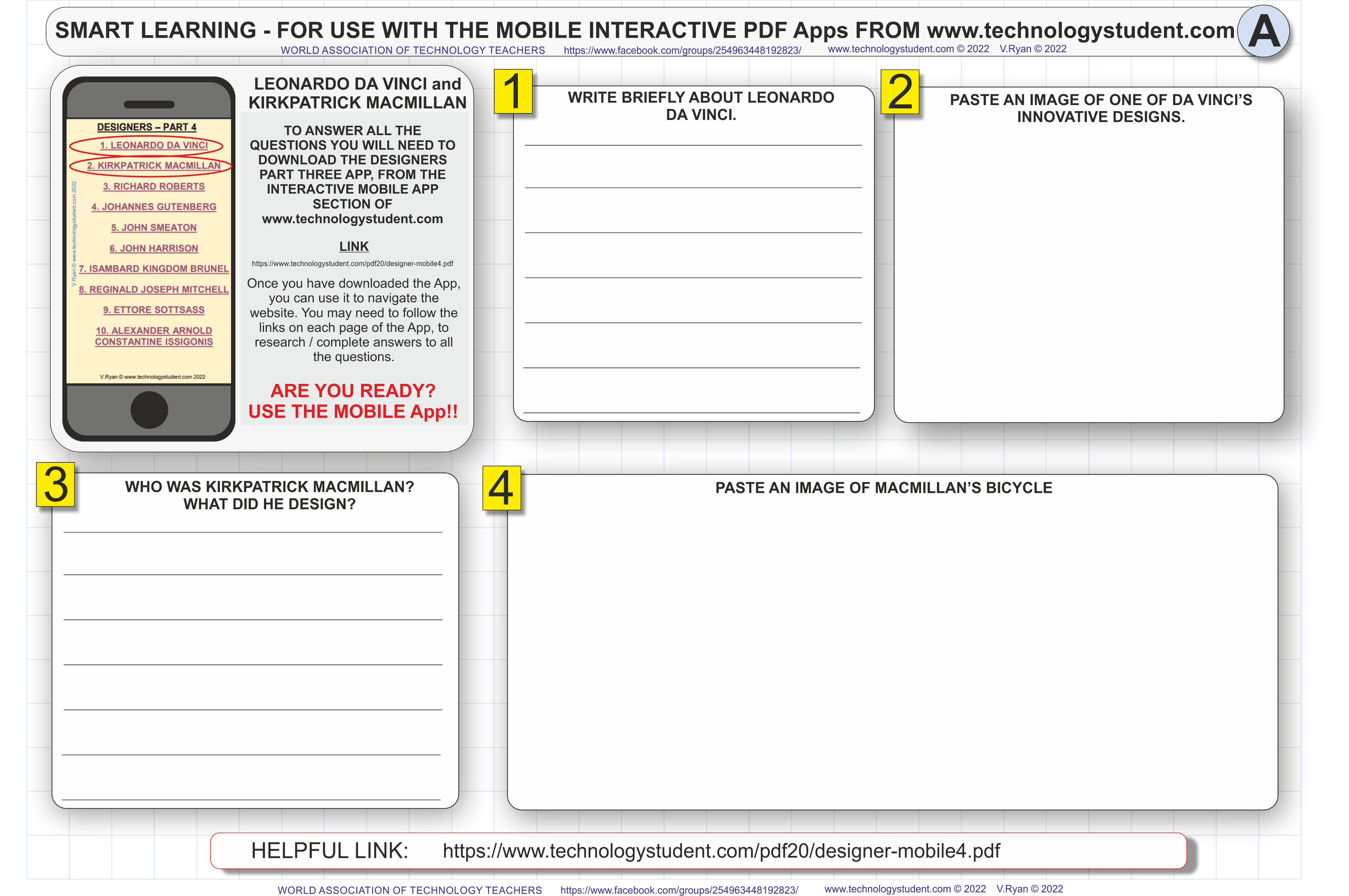 FOUR
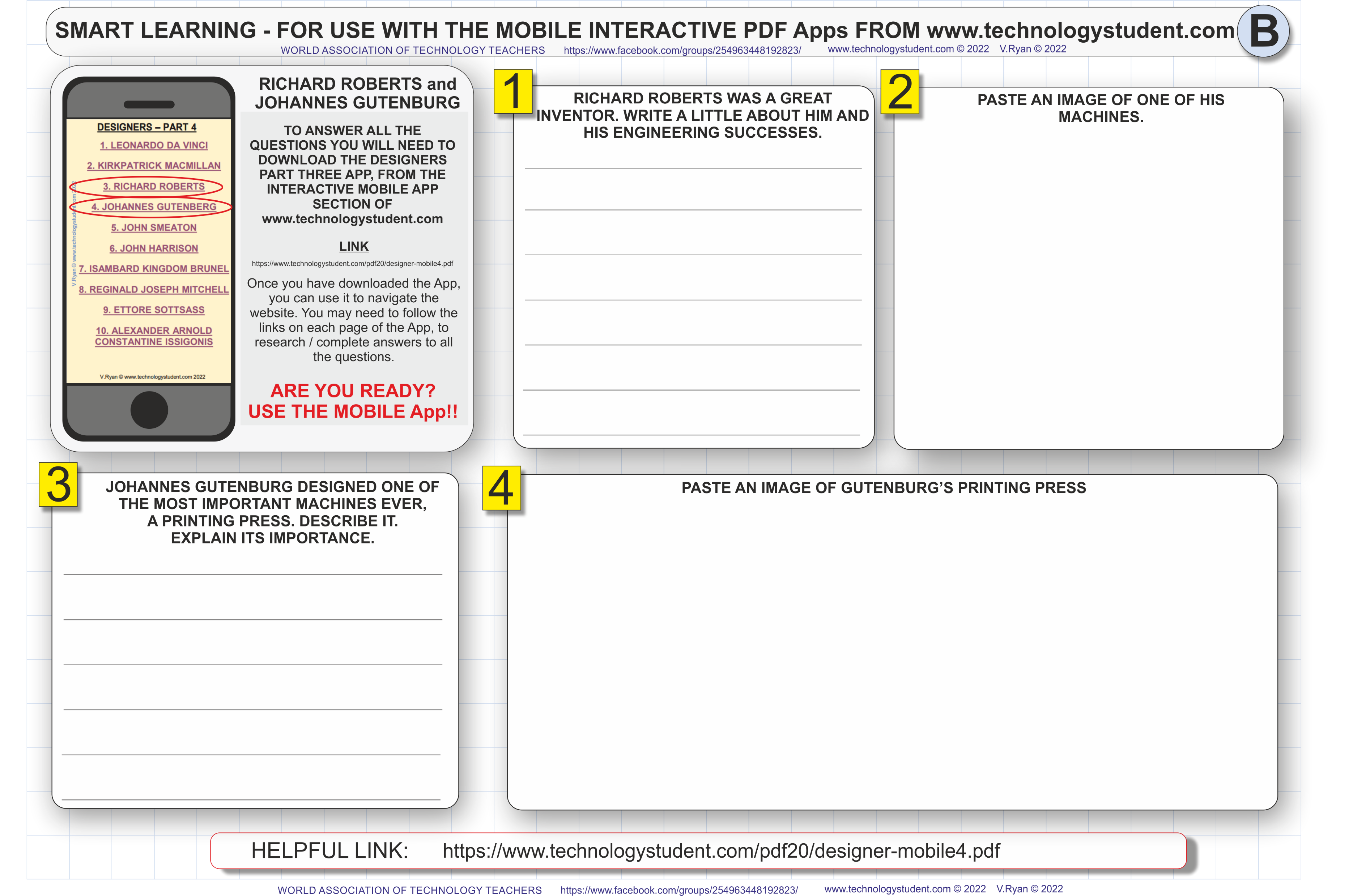 FOUR
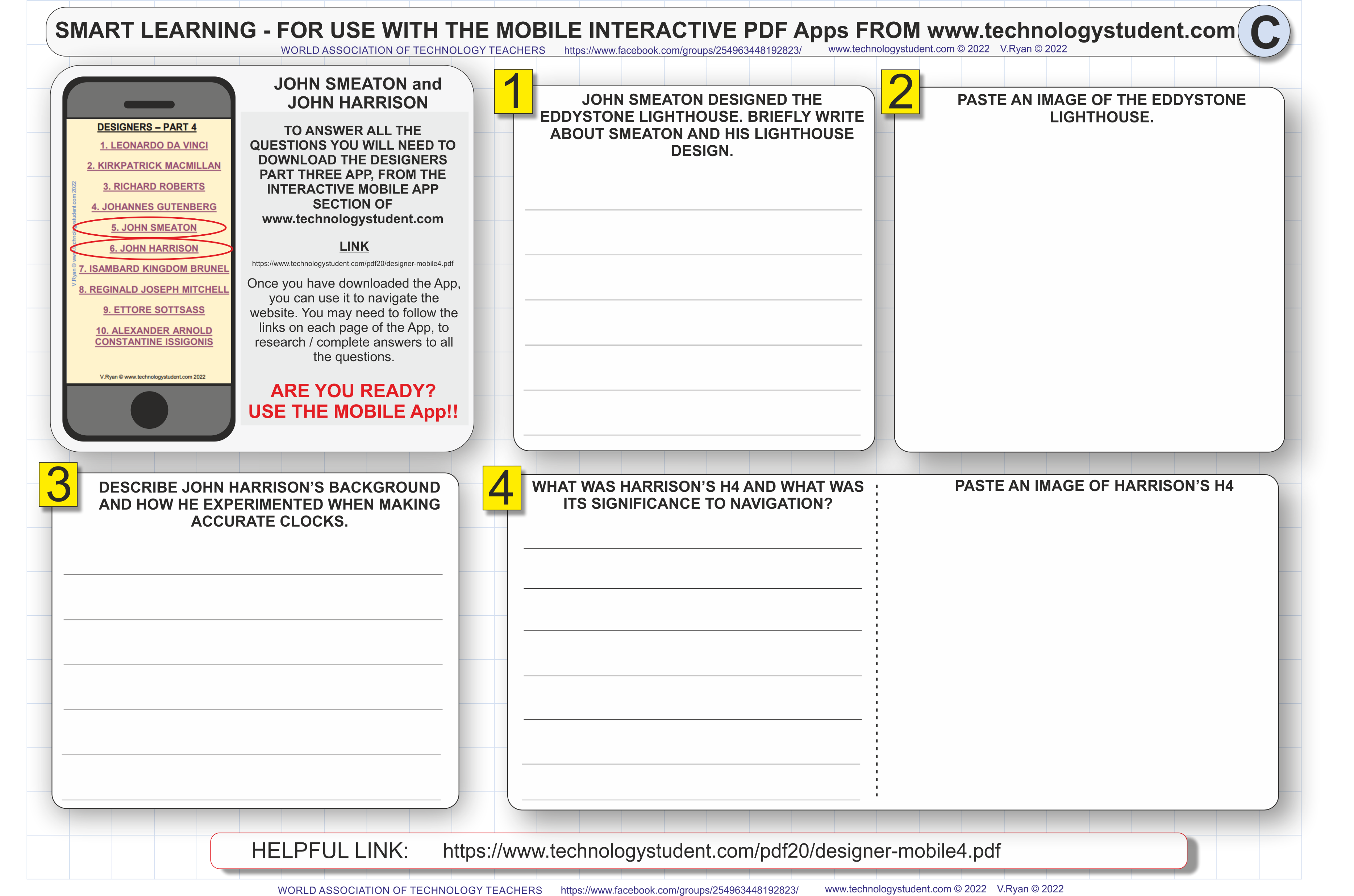 FOUR
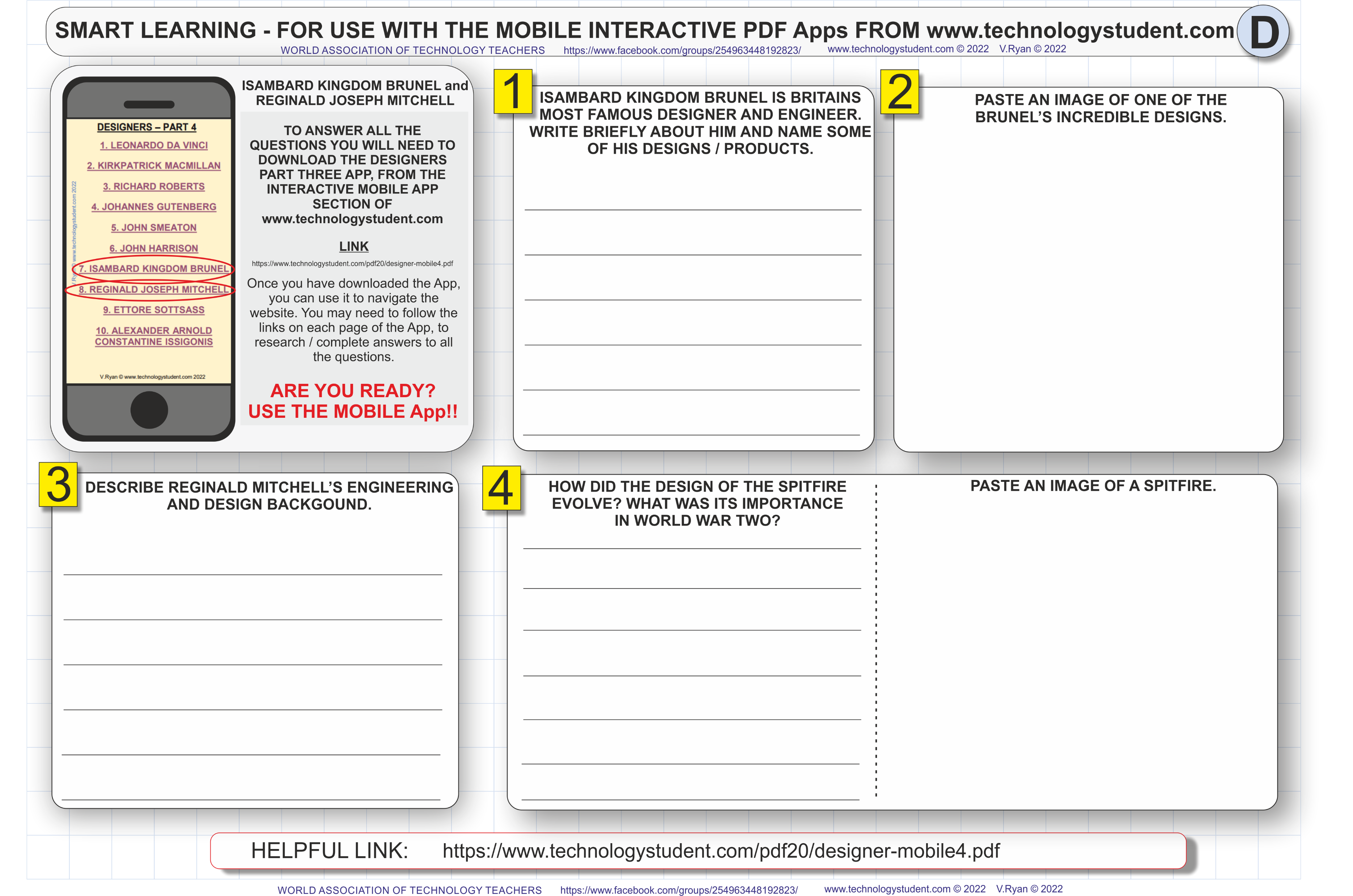 FOUR
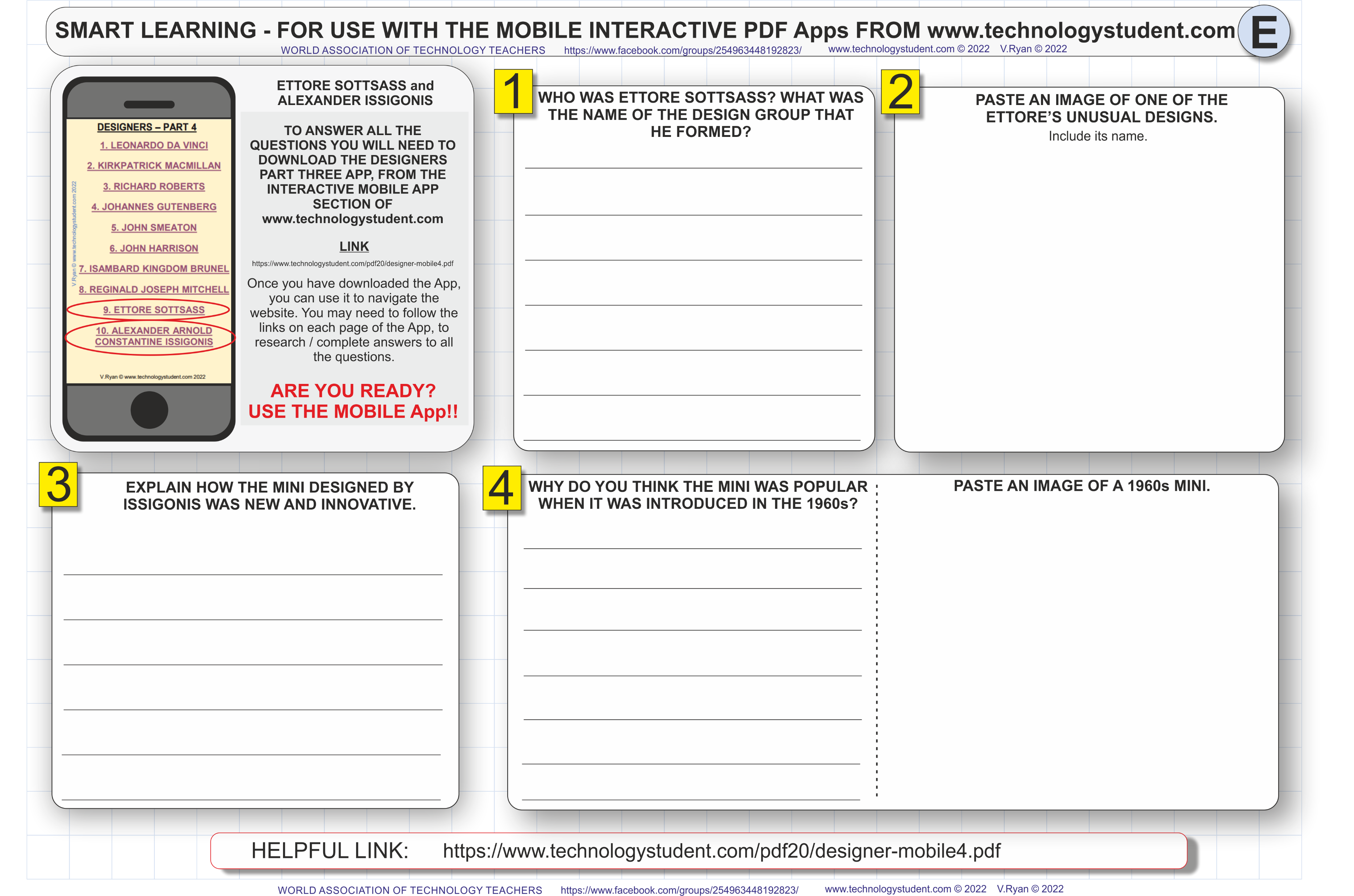 FOUR